Woordenschat groep 5,thema 6, les 4
De woorden die we vandaag leren….
de bedoeling
benieuwd
het idee
beroemd
het gesprek
de vergadering
uitgeven
de geleerde
geleerd
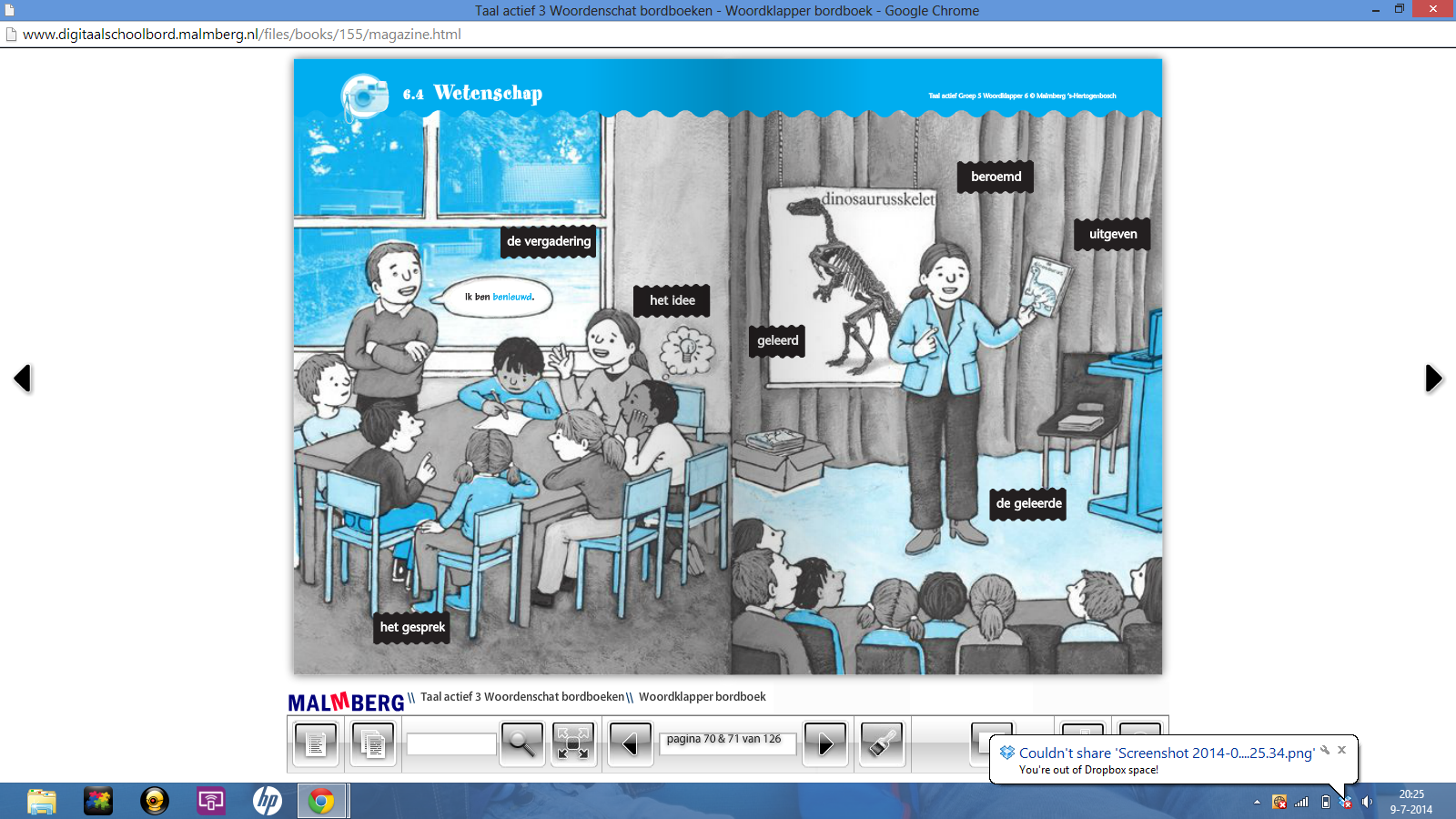 Wetenschap
Wat helpt als je een woord niet meteen weet…
Zoek woorden die bij elkaar horen.
Voorbeeld:
geleerd  -  de geleerde
benieuwd
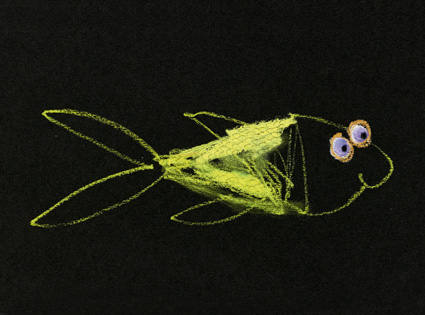 Als je benieuwd naar iets bent, dan wil je iets heel graag weten.
beroemd
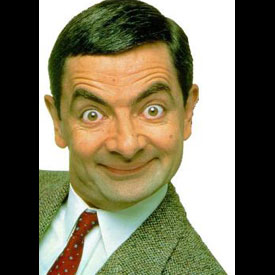 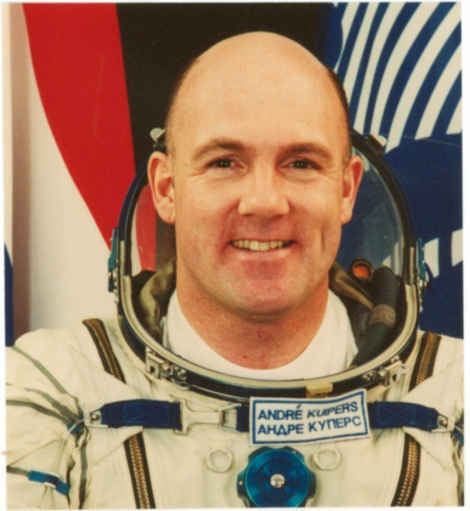 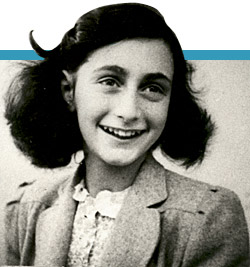 Bekend.
geleerd
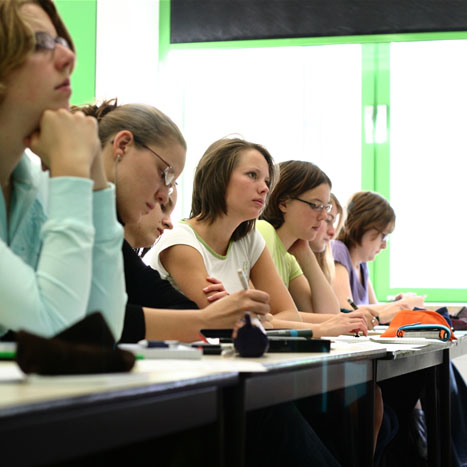 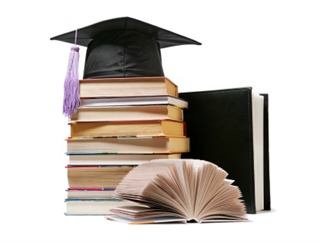 Dan weet je veel doordat je een studie gevolgd hebt.
de geleerde
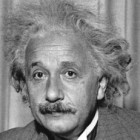 Iemand die heel veel weet. 
Een geleerde heeft veel geleerd, door te studeren.
het idee
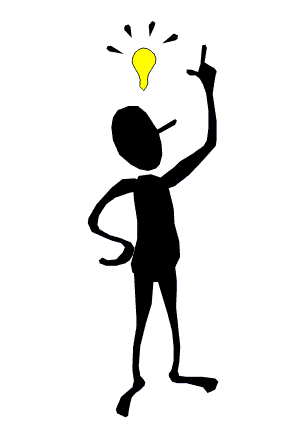 Denkbeeld, gedachte.
het gesprek
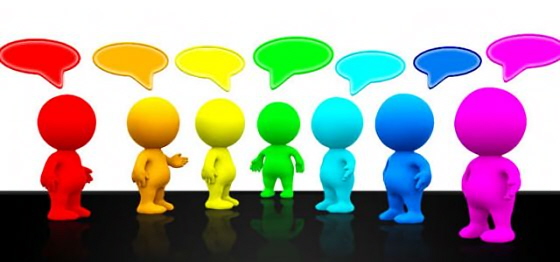 Praten met elkaar.
Voor een gesprek zijn minstens twee personen nodig.
de vergadering
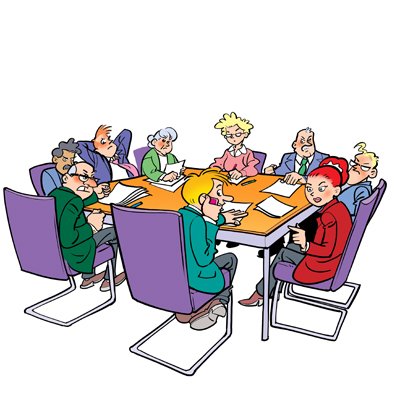 Een gesprek tussen een groep mensen.
Leraren vergaderen bijvoorbeeld om een nieuwe rekenmethode uit te kiezen.
uitgeven
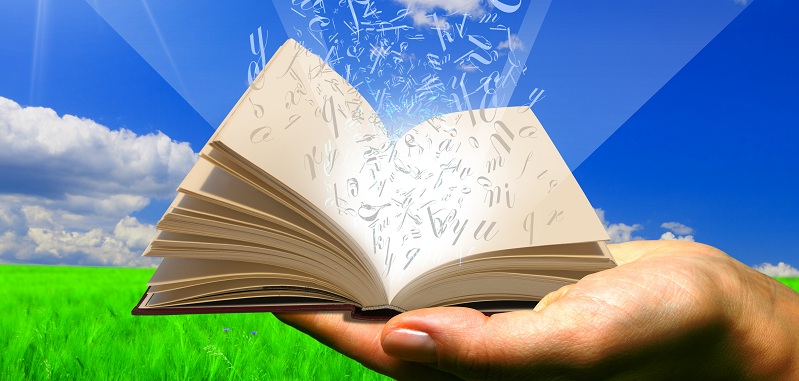 Een boek uitgeven: Een boek wordt geschreven, gedrukt en verkocht.
de bedoeling
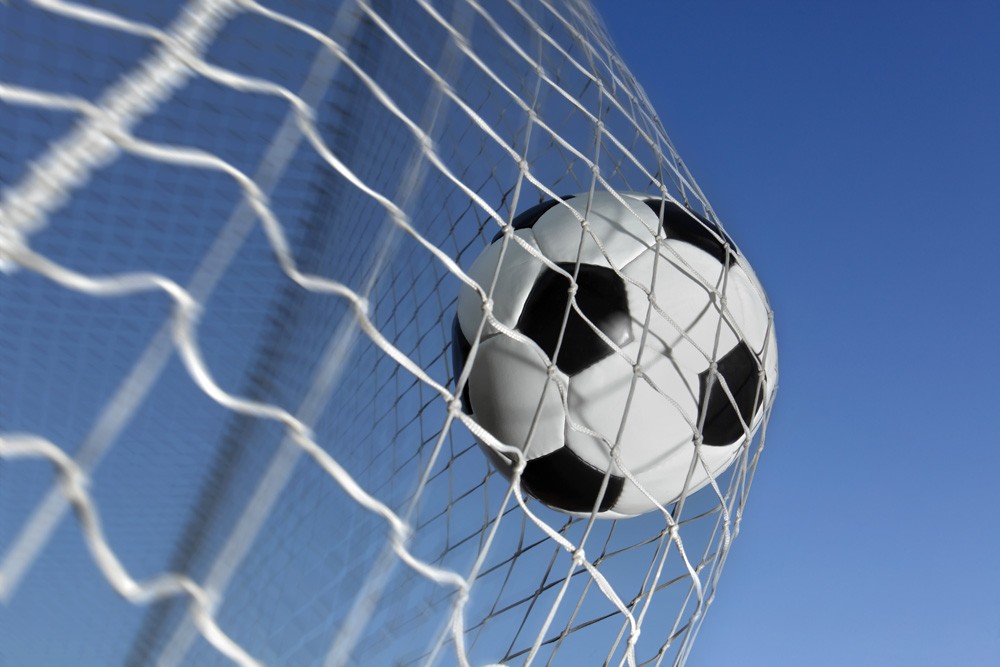 Iets wat je wilt bereiken. Iets wat moet gebeuren.